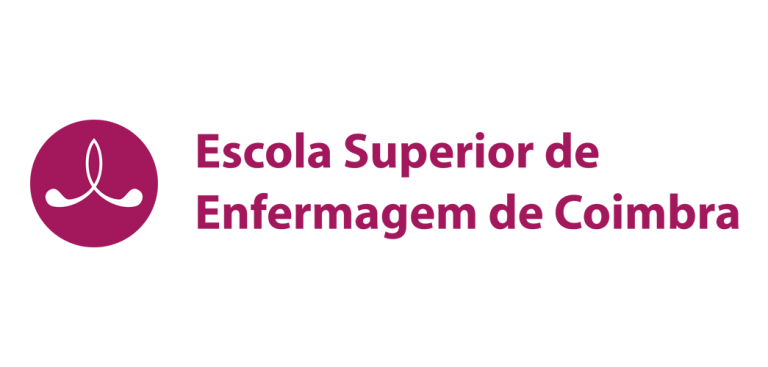 Avaliação Geriátrica Global
Curso de Licenciatura em Enfermagem 
Ensino Clínico de Cuidados Primários/Diferenciados na Área de Enfermagem de Saúde do Idoso e Geriatria
7º semestre – Ano letivo 2022/2023
Elaborado por: Daniela Gomes
Orientação da professora: Dina Costa
Sumário
APRESENTAÇÃO DA PESSOA
1
Clínica
Física
Mental
Funcional
Social
AVALIAÇÃO GERIÁTRICA GLOBAL
2
PLANO DE CUIDADOS
3
1
Apresentação
Sra. A.M.
INFORMAÇÃO
ANTECEDENTES DE SAÚDE
Insuf. cardíaca
Insuf. venosa MI
PTA esq. e PTJ dir.
AIT
2013
EAP
2019
2
Avaliação Geriátrica Global
Avaliação Clínica
Tabela Terapêutica
Avaliação Clínica
NHF afetadas:
 Evitar perigos
 
Estar limpo e proteger os tegumentos
Avaliação física
1/3
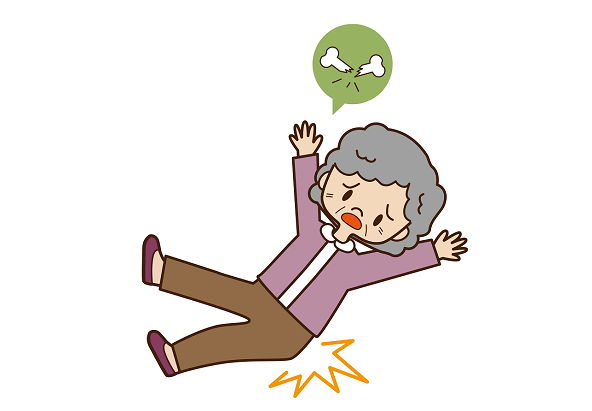 Acima dos 65 anos
Caem pelo menos uma vez por ano
50%
Acima dos 85 anos
Avaliação física
Marcha e equilíbrio
Índice de Tinetti
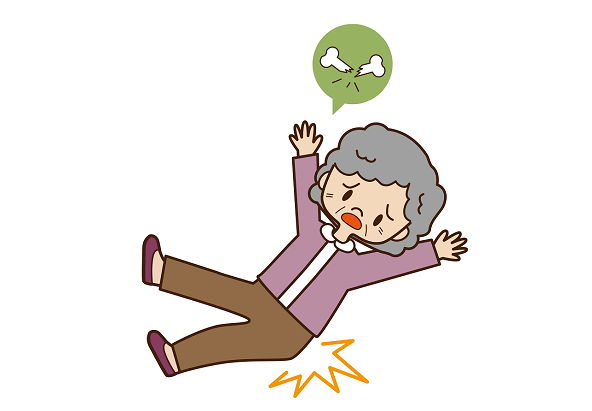 10 pontos
Elevado Risco de queda
Avaliação física
Marcha e equilíbrio
NHF afetadas:
 Evitar perigos
 
Mover-se e manter uma boa postura
Índice de Tinetti
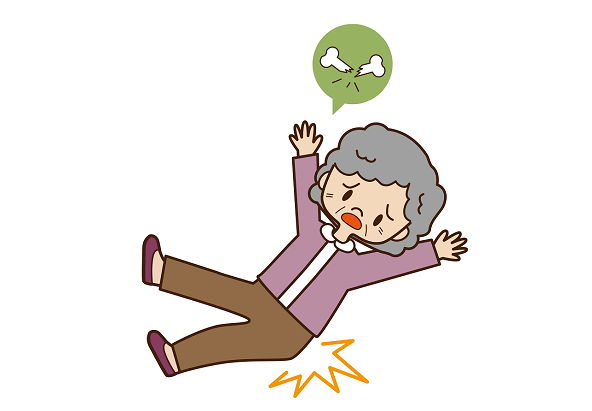 10 pontos
Elevado Risco de queda
Avaliação física
Estado nutricional
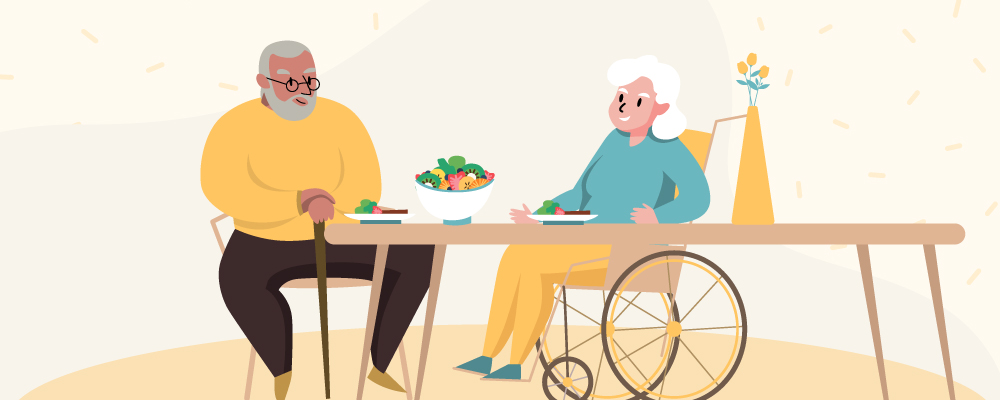 Sob risco de desnutrição
Avaliação física
Estado nutricional
NHF afetadas:

Comer e beber
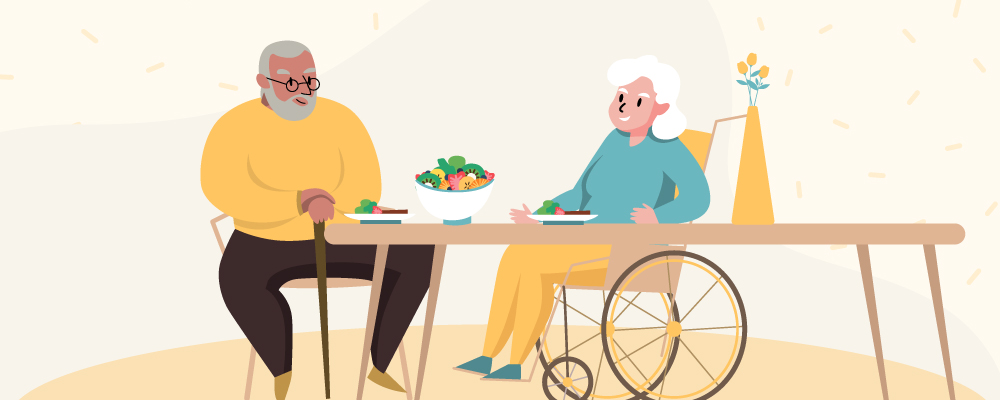 Sob risco de desnutrição
Avaliação mental
Função cognitiva
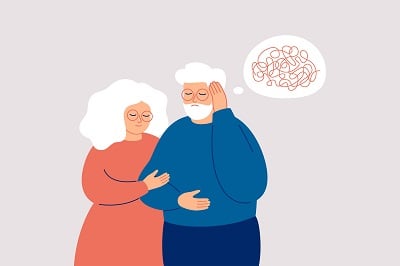 Declínio cognitivo
Avaliação mental
Função cognitiva
NHF afetadas:

Aprender

Evitar Perigos
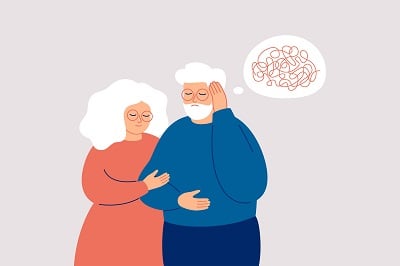 Declínio cognitivo
Avaliação mental
Função afetiva
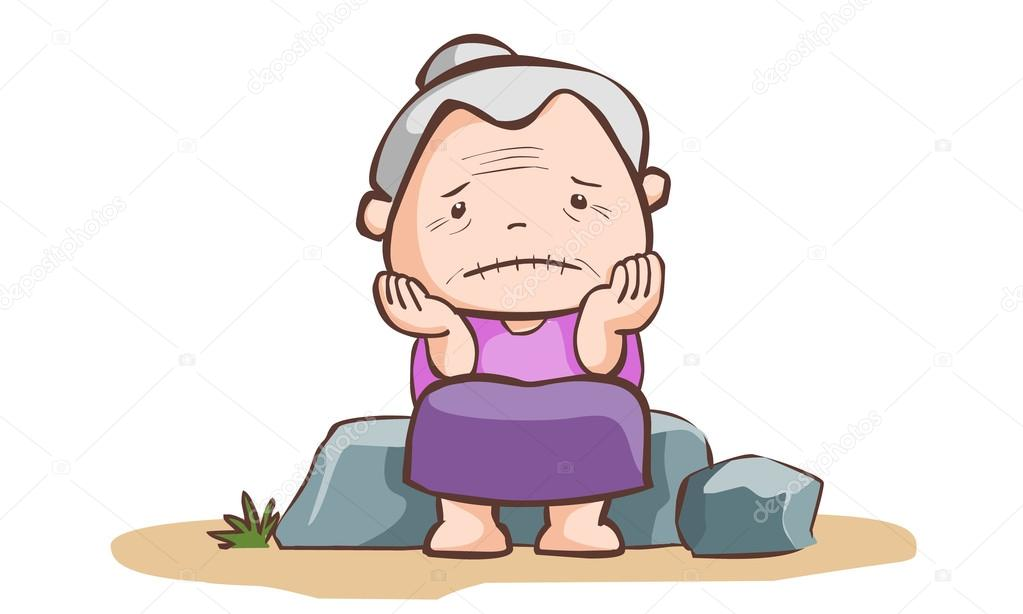 Sintomatologia depressiva
Avaliação mental
Função afetiva
NHF afetadas:
Dormir e repousar
Evitar perigos
Divertir-se e recrear-se
Comunicar
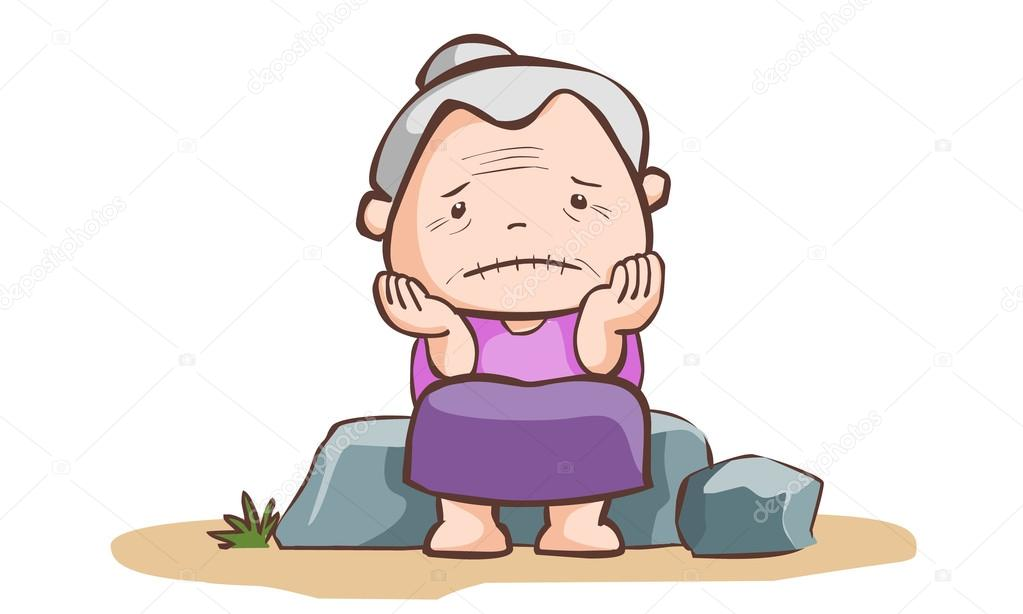 Sintomatologia depressiva
Avaliação funcional
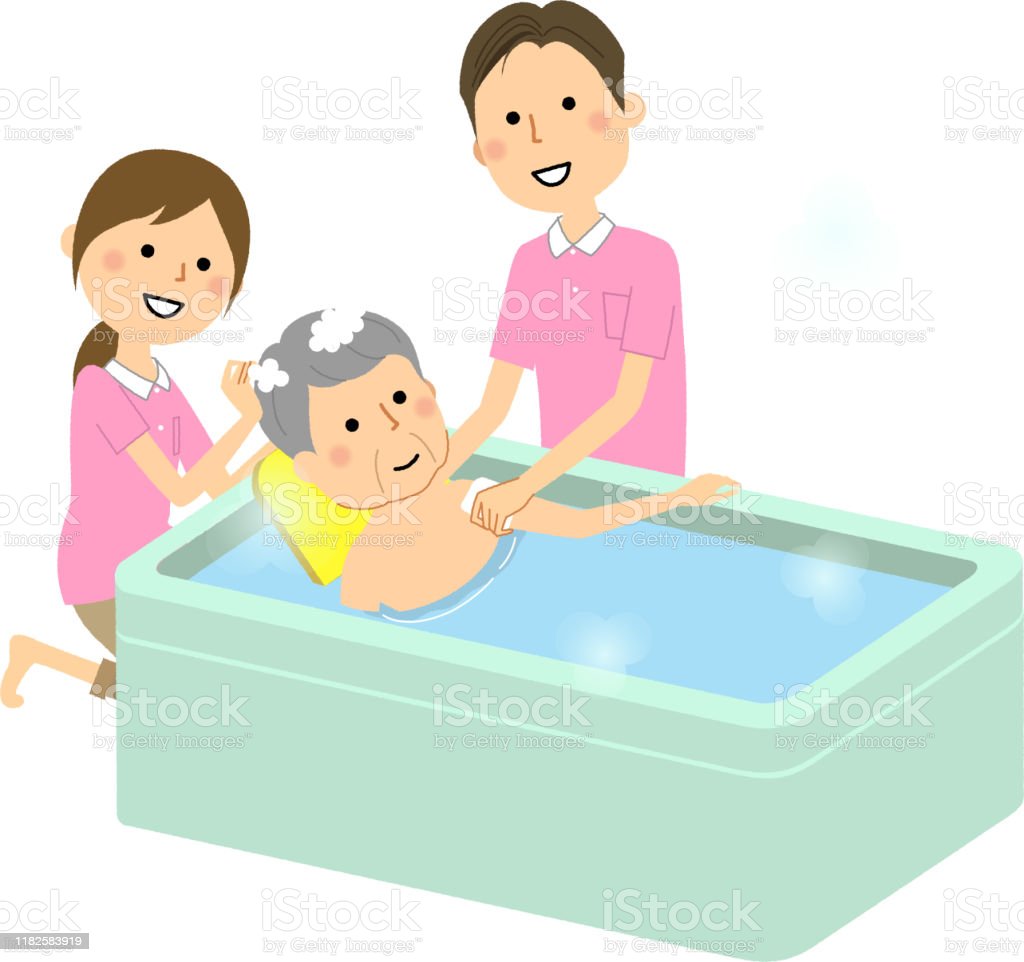 Idosa frágil e com dependência moderada
Avaliação funcional
NHF afetadas:
Estar limpo e proteger os tegumentos
Eliminar
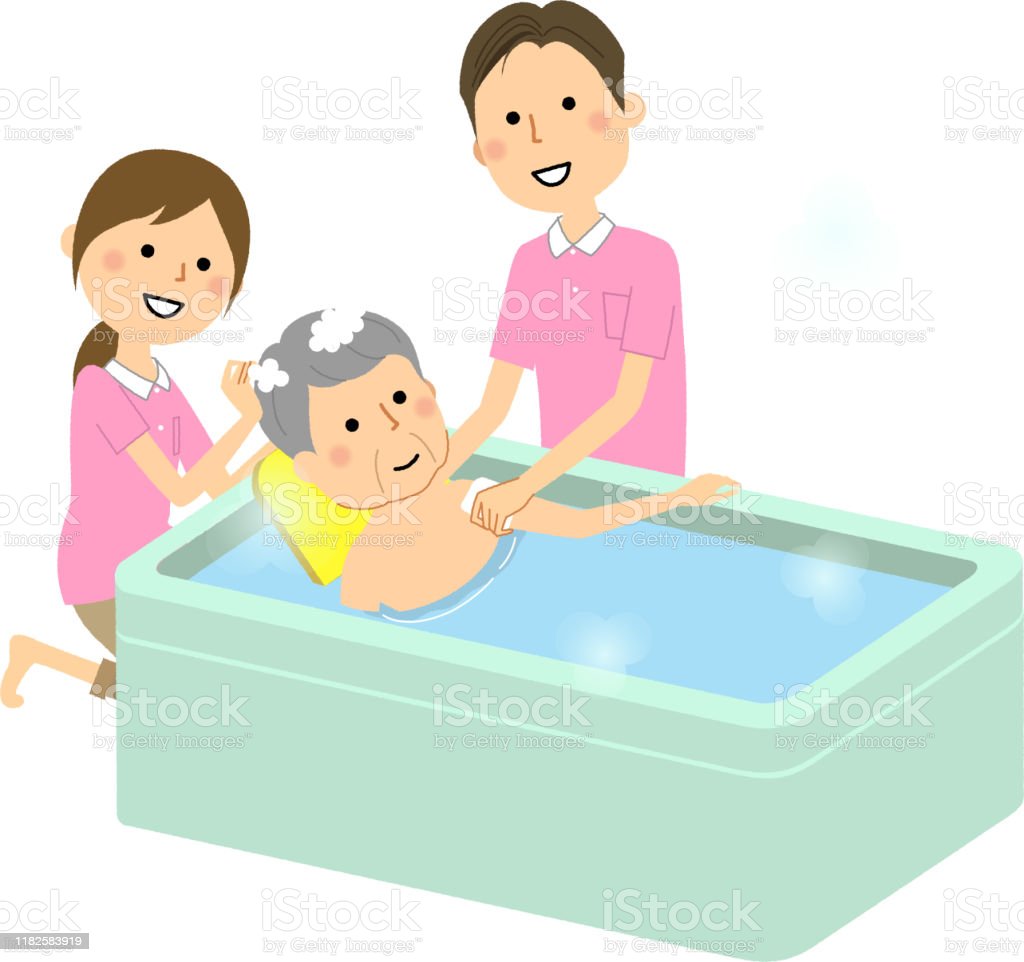 Idosa frágil e com dependência moderada
Avaliação social
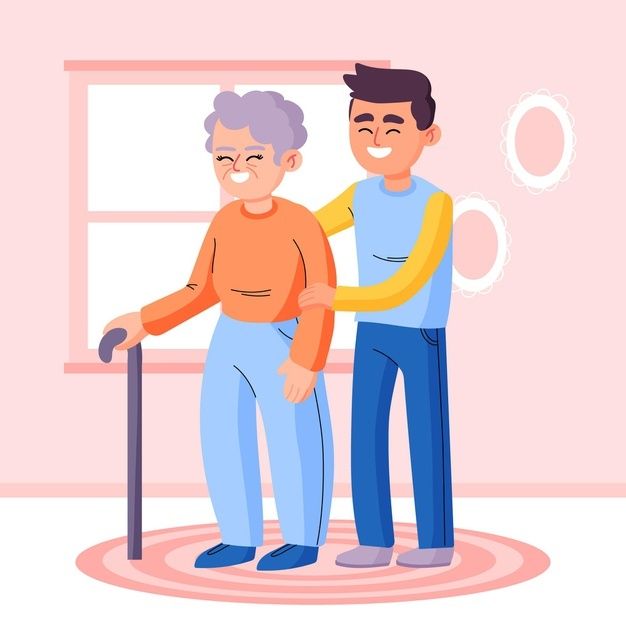 Família altamente funcional
Avaliação social
NHF afetadas:
Ocupar-se com vista a realizar-se
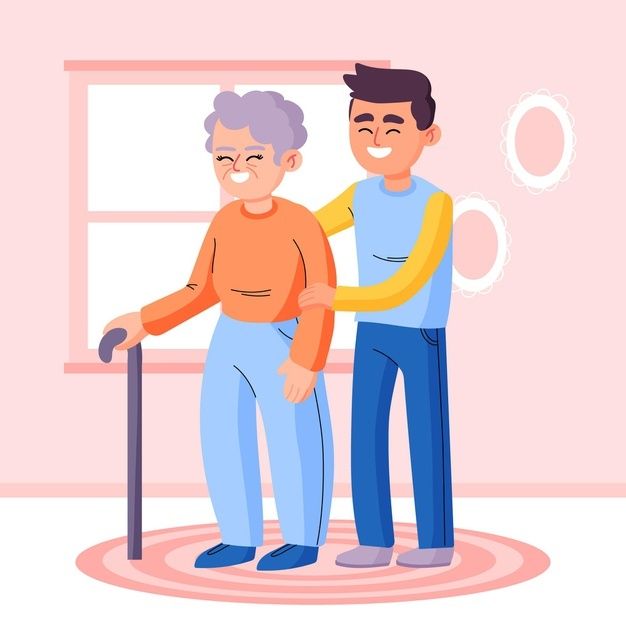 Família altamente funcional
3
Plano de Cuidados
Plano de Cuidados
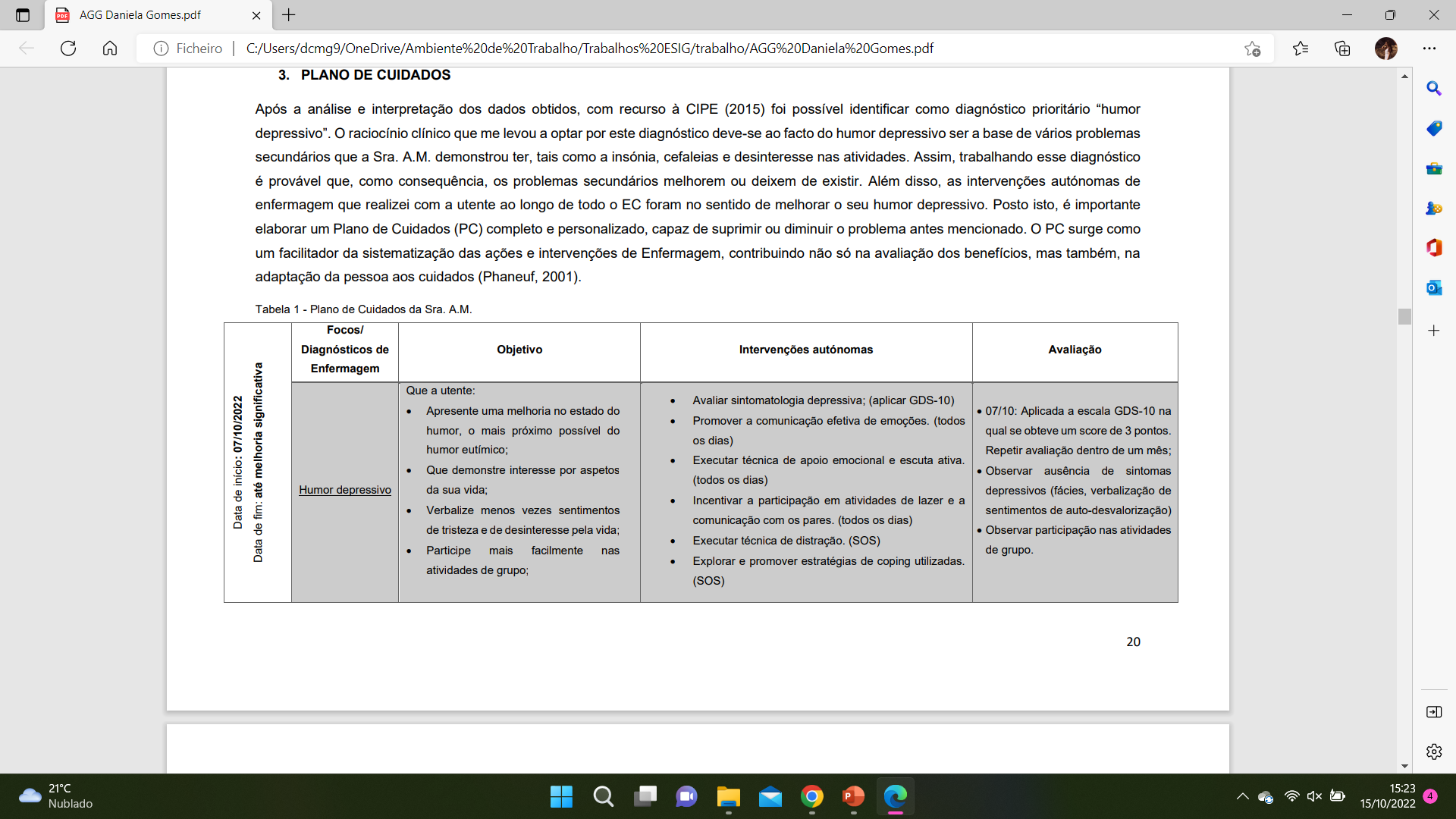 “Aqueles que passam por nós, não vão sós, não nos deixam sós. Deixam um pouco de si, levam um pouco de nós.”
—Antoine de Saint-Exupéry
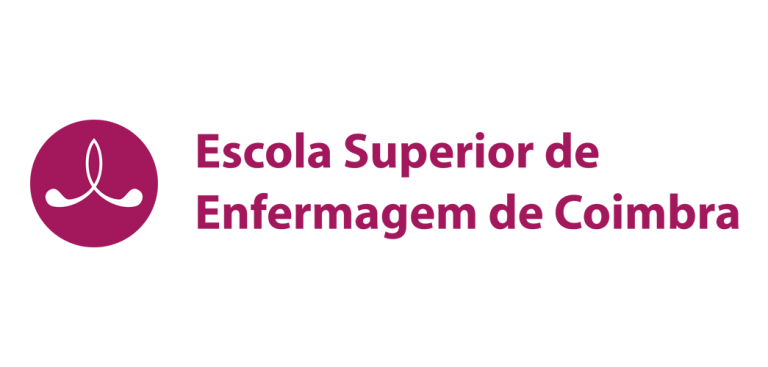 Avaliação Geriátrica Global
Curso de Licenciatura em Enfermagem 
Ensino Clínico de Cuidados Primários/Diferenciados na Área de Enfermagem de Saúde do Idoso e Geriatria
7º semestre – Ano letivo 2022/2023
Elaborado por: Daniela Gomes : dcmg94@hotmail.com
Orientação da professora: Dina Costa